The algorithm of Paturi-Pudlak-Saks-Zane
Thomas D. Hansen   Haim Kaplan    Or Zamir              Uri Zwick
SFU, September 30, 2019
The 3-SAT problem
clause
literals
Is there a 0-1 satisfying assignment?
“The” NP-complete problem.
2
Deterministic branching algo.
Random Walk
*
4
[Speaker Notes: MS: Deterministic branching algorithm
Schoening: Random Walk]
ETH and SETH[ Impagliazzo & Paturi (1999) ]
Exponential Time Hypothesis
Strong Exponential Time Hypothesis
PPZ, PPSZ (and Hertli)
Input formula has a unique satisfying assignment
Hertli (2014) showed that the bounds hold without uniqueness.
Our results
A biased version of the PPSZ algorithm
A very natural approach
May hopefully lead to further improvements
Uniqueness and Critical Clauses
Assume, at first, that the input formulahas a unique satisfying assignment.
The PPZ algorithm
If a satisfying assignment found  great.
Otherwise, repeat.
Give up after a certain number of iterations.
The PPZ algorithm - Analysis
Each variable has a critical clause.
If previous values were set correctly, the variable is forced.
Success probability (of one iteration):
Jensen’s inequality
The PPSZ algorithm
Find all satisfying assignments of each collection.
This version is due to Hertli (2014).The original PPSZ algorithm uses bounded resolution.
The PPSZ algorithm
If a satisfying assignment not found, repeat.
Give up after a certain number of iterations.
12
The biased-PPSZ algorithm
13
High-level Analysis of PPSZ
Success probability (of one iteration):
Jensen’s inequality
A variable that is not guessed is said to be forced.
14
“Continuous” permutations
Forcing probabilities
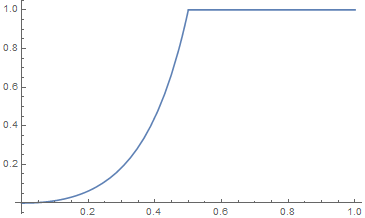 16
“Critical Clause” Trees (CCTs)
“Critical Clause” Trees (CCTs)
Unary  node
leaf
“Critical Clause” Trees (CCTs)
A percolation problem
A percolation problem
A percolation problem
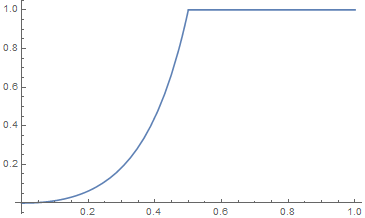 CCTs vs. Percolation
A CCT is finite.
A CCT may have unary nodes.
Different nodes may be labeled by the same variable.
All work in our favor.
Correlations help due to the FKG inequality.
The PPSZ algorithm - Analysis
Success probability (of one iteration):
Biased PPSZ
Should we just ‘blindly’ guess it?
Maybe we should use bias in certain cases?
Using bias, in certain cases, provably helps.
Analysis is challenging.
We still understand fairly little.
“Toy” problem:    NAE-3-SAT(Not-All-Equal-3-SAT)
The NAE-3-SAT problem
Each clause should have both a 1 and a 0.
Is there a 0-1 satisfying assignment?
Still an NP-complete problem.
A sub-problem of 3-SAT:
No faster algorithms were known for NAE-3-SAT.
Bias in NAE-3-SAT
27
Bias in NAE-3-SAT
Maximal set of disjoint clauses
Used as a scaffolding to reduce dependencies.(Hopefully there would be a better solution.)
maximal collection of disjoint clauses.
All other clauses
We may assume, w.l.o.g., that all literals in the disjoint collection of clauses are unnegated.
Maximal set of disjoint clauses
Used as a scaffolding to reduce dependencies.(Hopefully there would be a better solution.)
Biased-PPSZ for NAE-3-SAT
Run PPSZ with the following modification:
31
Biased-PPSZ for NAE-3-SAT
Run PPSZ with the following modification:
Biased-PPSZ for NAE-3-SAT - analysis
Do we get a chance to guess, with a bias, the second variable to arrive from a clause?
If the forcing probability is higher, we also gain.
Can be made formal.
Bias in 3-SAT
The weight of a clause is the number of 1’s in it, under the unique satisfying assignment.
We show that either the third variable has a higher forcing probability, or we can sometimes guess it with bias and win.
34
Bias in 3-SAT
The weight of a clause is the number of 1’s in it, under the unique satisfying assignment.
Bias on first or second in 3-SAT
If there is bias on first or second variable,a modification of the analysis of NAE-3-SAT applies.
Bias on third variable in 3-SAT
We have an almost maximal bias on the third variable.
What if the third variable is almost never guessed?
In that case, the forcing probabilities of many variables must be higher than what promised by the PPSZ analysis.
Related critical clauses
Lemma 1:
Non-clauses
Lemma 2:
Bias on third variable in 3-SAT
The weight of the clause is 1.
Case 1:  The input formula explicitly contains thecritical clauses
Concluding remarks
Biased- PPSZ – a natural extension of PPSZ.
A noticeable improvement for 3-SAT.
Non-trivial analysis.
Potential for much larger improvement.